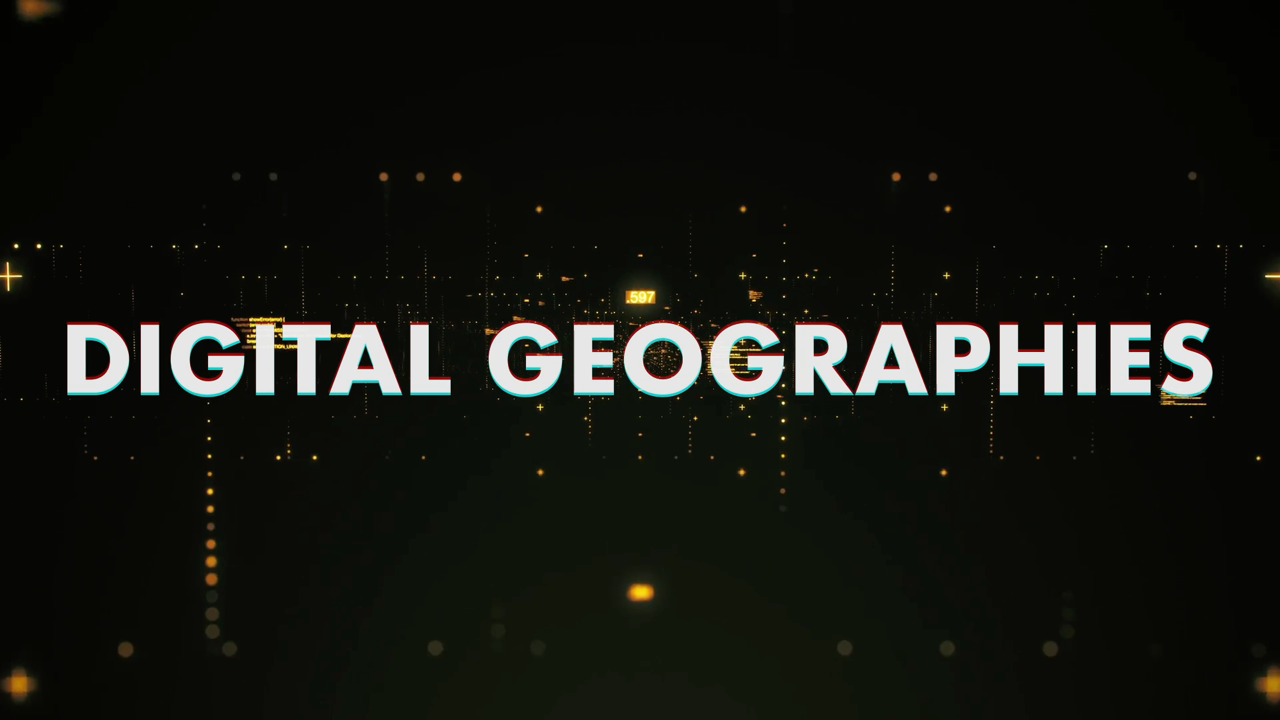 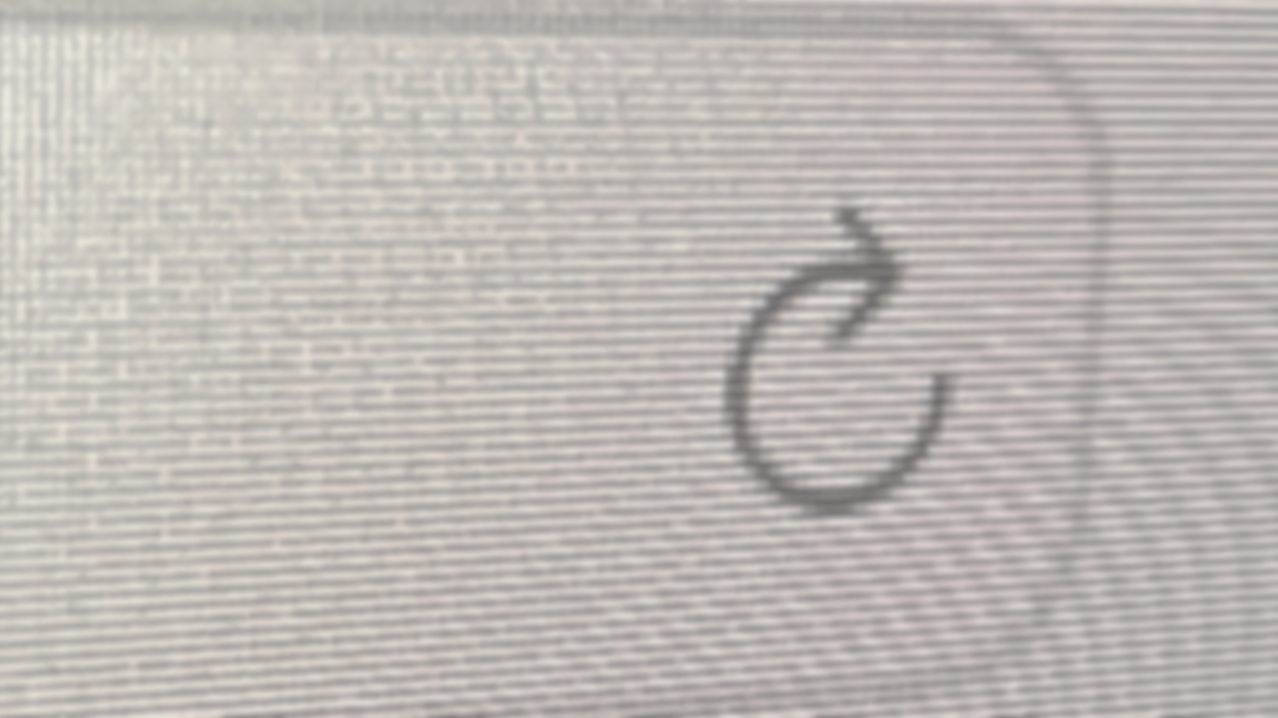 recap
today
Overview
Key themes

Video Assessment
The ‘digital’
Geographies:
…produced through the digital
…produced by the digital
…of the digital
(Ash, Leszczynski, Kitchin 2016)
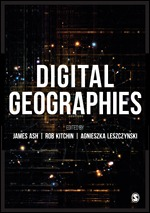 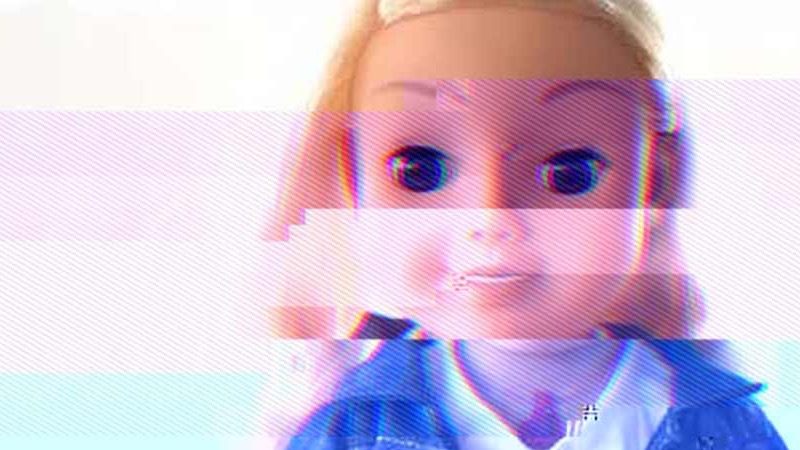 5 Themes
Mediation/ space & place
Embodiment
Identity & difference
Privacy & surveillance
work
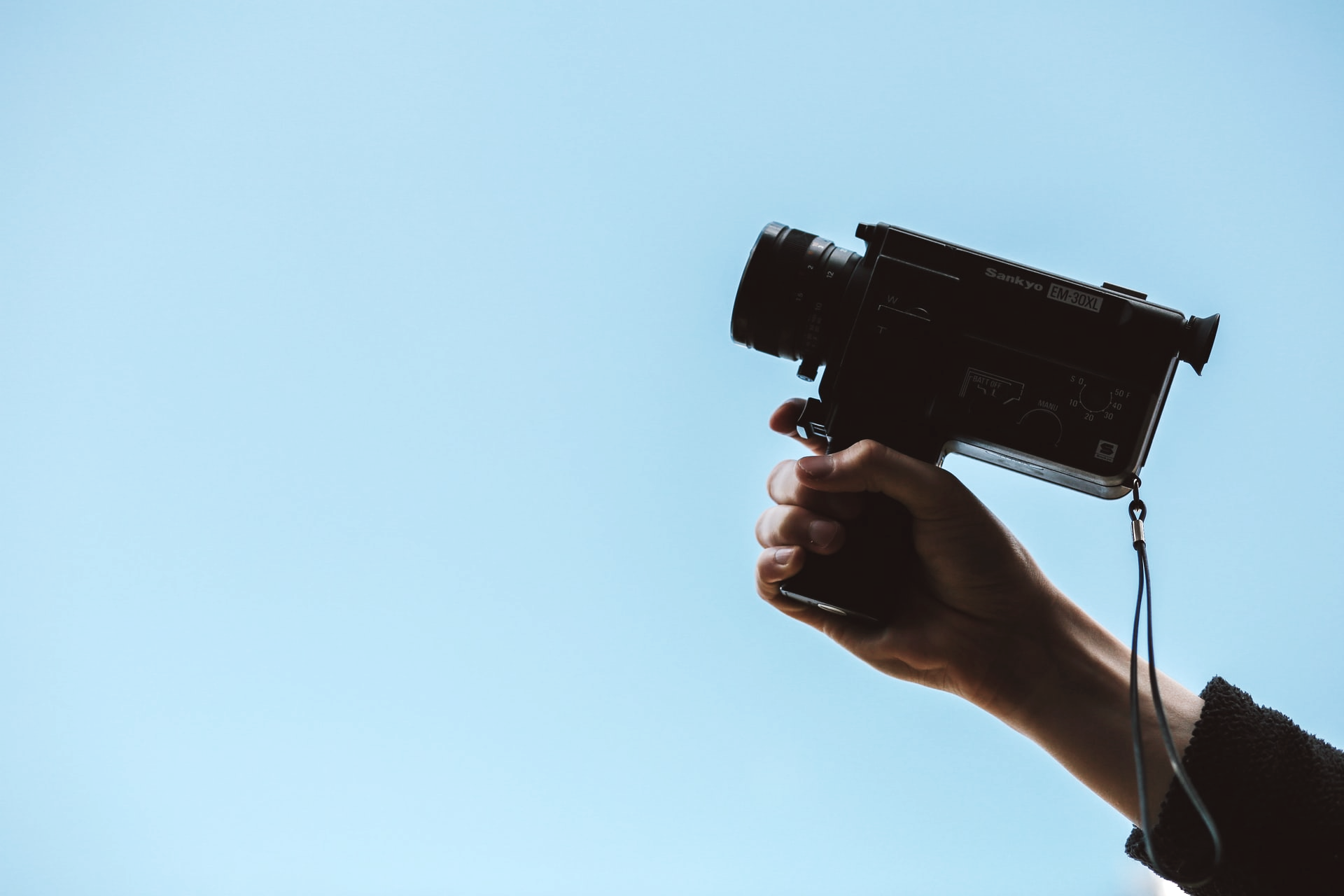 Video assessment
Video assessment
A five to seven-minute video
Addressing a particular concept, example, or theme of/about digital geographies
One idea expressed clearly
Images and video clips edited together to tell your story
Voice-over narration or presented direct-to-camera
YOU DO NOT HAVE TO BE ON-CAMERA

Within the context of the module